Introduction to BoardEx
July 26th, 2023
Presenter: Jun Wu, Ph.D.
What is a Board of Directors?
The board of directors is the governing body of a corporate entity. 
All public companies have a board of directors. 
In the context of a public company, the board of directors is the group of people elected by—and responsible to—the company’s shareholders.
2
Role of the Board of Directors
The board meets regularly, providing oversight and setting policies and strategy for the corporate management of the organization. 
The board is responsible for appointing the chief executive officer (CEO). 

The head of the board of directors is the “chairperson.”  In some cases, the CEO is also the chair of the board. This is known as “CEO duality.”
3
Board of Directors: International Differences
In some European countries a portion of the board is elected by the company’s workers rather than the shareholders.

Several countries outside of the U.S. utilize “dual boards,” meaning their corporations have a two-tiered board structure: (1) one board of directors for management, and (2) a separate board of directors in a supervisory role.
4
What Data is in BoardEx?
BoardEx contains extensive information about board members of publicly traded and large private companies. Some not-for-profits are also included. 
BoardEx also contains information about a company’s top or senior managers, known as “disclosed earners.”

The data includes:
Biographical information
Detailed compensation data
Board and committee membership
Connecting networks between individuals and companies/associations
5
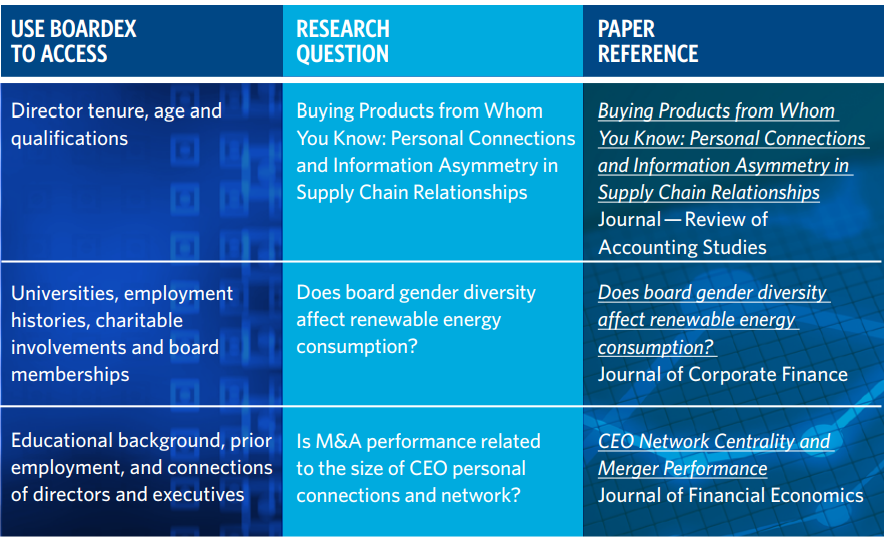 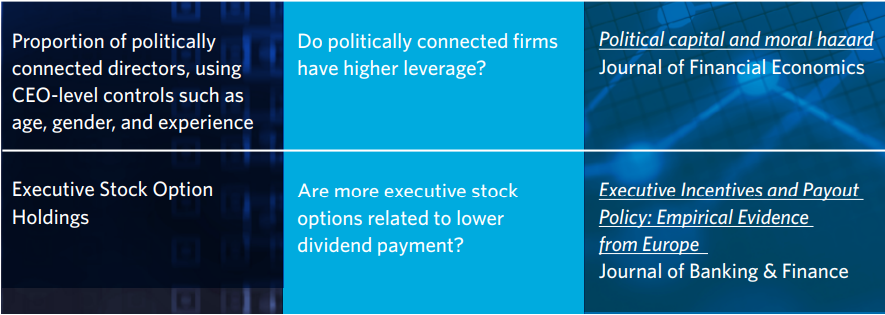 6
BoardEx Coverage
BoardEx contains information on over 25,000 firms in the United States, United Kingdom, Europe, and other parts of the world. 

BoardEx includes data on over a million senior managers and board members.

Data coverage began in 1999. However, individual company records may contain a deeper history.
7
BoardEx vs Other Similar Datasets
8
Where Does the Data Come From?
BoardEx collects its data from a wide variety of public domain sources.  

For example, in the United States, the major sources for BoardEx include:
The Securities and Exchange Commission (SEC)
Press releases
Corporate websites
U.S. stock exchanges
9
BoardEx Identifiers
The three primary BoardEx-specific identifiers are BoardID, CompanyID, and DirectorID. 
BoardID and CompanyID pertain to company-level data, while DirectorID pertains to individual-level data.
Note:  BoardID is the same as CompanyID. 
In other words, BoardID and CompanyID can be used interchangeably. BoardEx provides the data in some tables using BoardID and others using CompanyID, but the values are equivalent.
10
Data Organization: By Region
BoardEx data is first divided into four regions: 
North America
Europe
United Kingdom
Rest of World

Company regions are based on the country of the company’s headquarters, or the company’s inclusion in certain indices. Details can be found here.  
Note that both companies and individuals can exist in more than one region.
11
Data Organization: By Region (cont.)
Director profiles are divided into regions based on the director's employment records. If a director is currently employed, they are included in the same region(s) as the company(ies) where they are employed. 
If the director is not currently employed, the most recent employment records are used.
12
Data Organization: By Section
Each region’s data is categorized into seven sections.
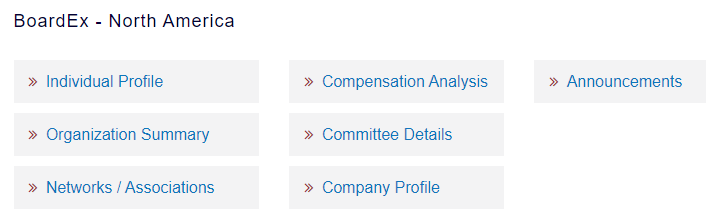 13
Individual Profile
Individual Profile includes biographical details, such as age, gender, and nationality; this section also contains information about the individual’s employment, education, achievements, and other “non-business” activities.
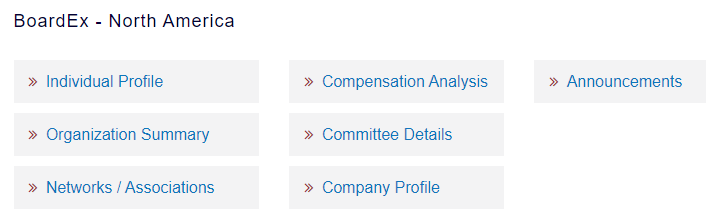 14
Organization Summary
Organization Summary provides information about the board of directors. It includes the organization’s name, and its constituents’ names and roles. 

This section also contains board-level summary statistics, such as the number of board members, its nationality mix, gender ratio, and attrition rate.
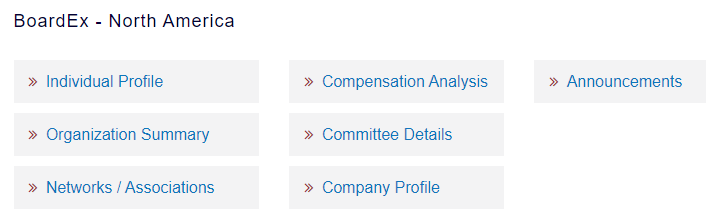 15
Networks/Associations
Networks/Associations contains: (1) “organizational network data,” which show linked organizations and the name and role of the individual that connects them; and (2) “individual networks,” with names of linked individuals, as well as the organization linking them.
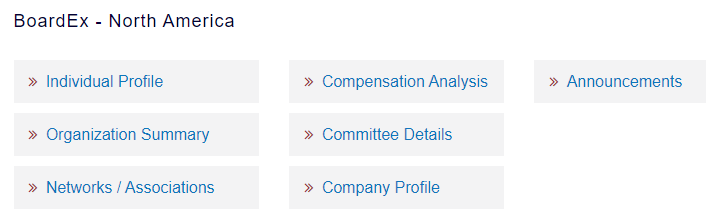 According to the vendor in May 2022: An individual's network is the number of overlaps this person has with other individuals within Boardex through education, career, board roles, etc.
16
Compensation Analysis
Compensation Analysis includes a detailed  breakdown of the individual’s annual remuneration. Total annual remuneration is the total financial compensation paid to an employee for that period. For executive employees, remuneration typically includes salary, options, bonuses, deferred compensation, and any other financial compensation. The data also includes the appropriate currency.
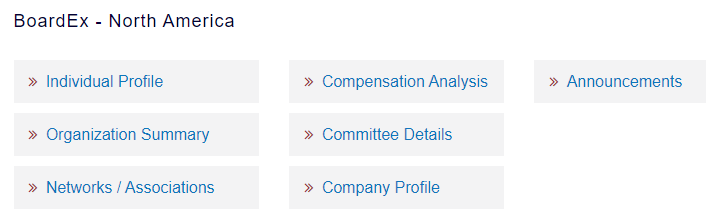 As of 1/2021 Boardex stated that compensation data is available for the top 5 individuals in the following indices:
FTSE, Stoxx Europe 5, S&P 500, NASDAQ 100, DAX and CAC quoted companies.
17
Committee Details, Company Profile & Announcements
Company Profile includes contact information for the organization, as well as standardized company IDs, such as ISIN code.
Committee Details names the committee(s) upon which the individual sits.
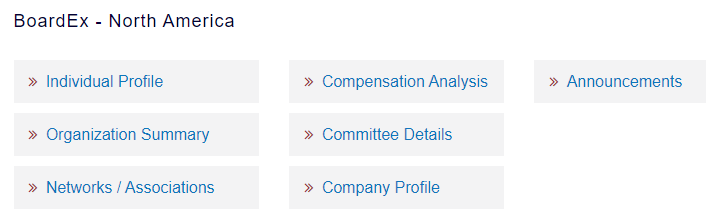 Announcements are changes to individuals’ positions as described by the organization.
18
Example: TSLA
Access BoardEx’s organizational summary for Tesla, Inc. Use the ticker TSLA.

Download the board members, as well as the board’s gender ratio (male to female), for the fiscal year ending 12/2019.
Include each individual’s name and role on Tesla’s board.
19
Example: TSLA (cont.)
1. From the BoardEx screen, locate North America and click on Organization Summary.
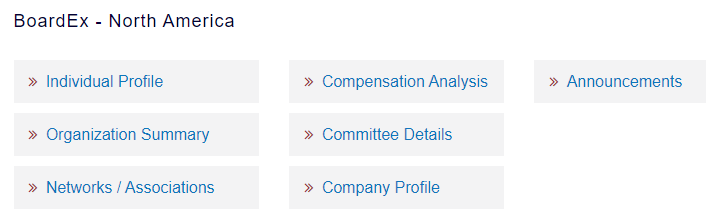 20
Example: TSLA (cont.)
Click on Organization Summary – Analytics.
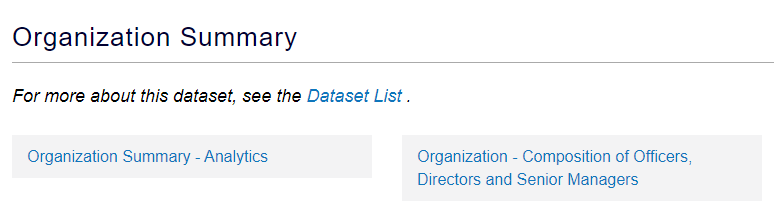 21
Example: TSLA (cont.)
Enter 2019-12 to 2019-12 as the date of the annual report.
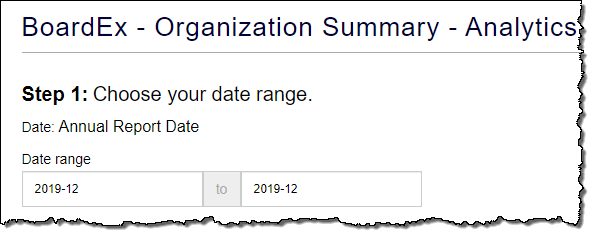 22
Example: TSLA (cont.)
Select the Ticker option for entering the company code.
Enter Tesla, Inc.’s ticker, TSLA.
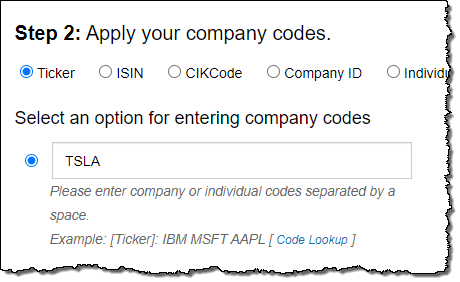 23
Example: TSLA (cont.)
For this query, we are only interested in the board members—not the other “Disclosed Earners” the company reports. Narrow the search by selecting Board Members in the query window. Deselect Disclosed Earners.
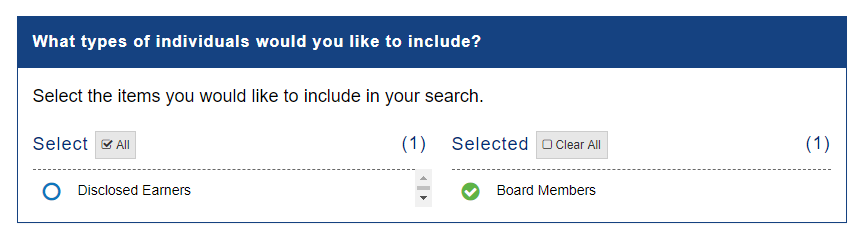 24
Example: TSLA (cont.)
7. Select the following query variables:
Individual Name, Individual ID, Individual Role, and Gender Ratio*
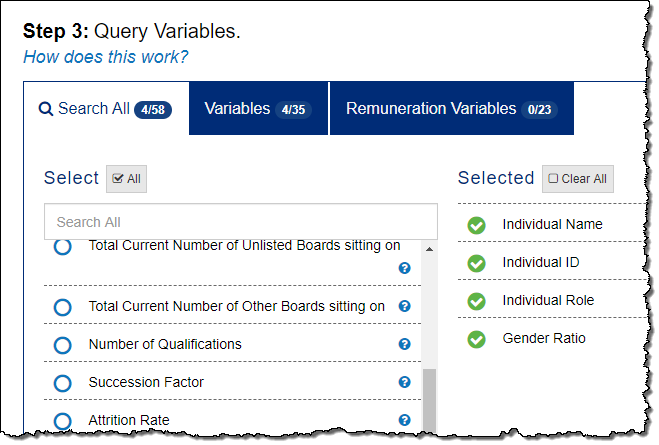 *BoardEx calculates the gender ratio as male/total.
25
Example: TSLA (cont.)
8. Select Excel spreadsheet (*.xlsx) as the query output. 
Click the Submit Query button.
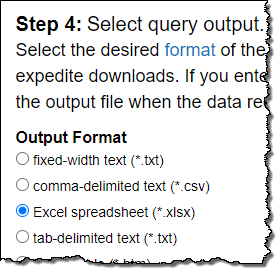 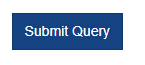 26
Example: TSLA (cont.)
10. Review your results.
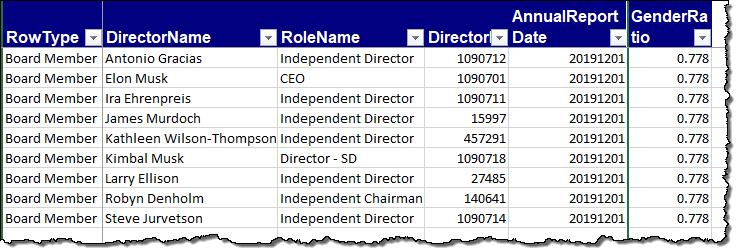 27
FAQ #1: Finding CEO in BoardEx
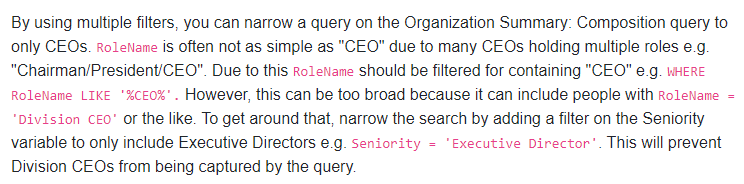 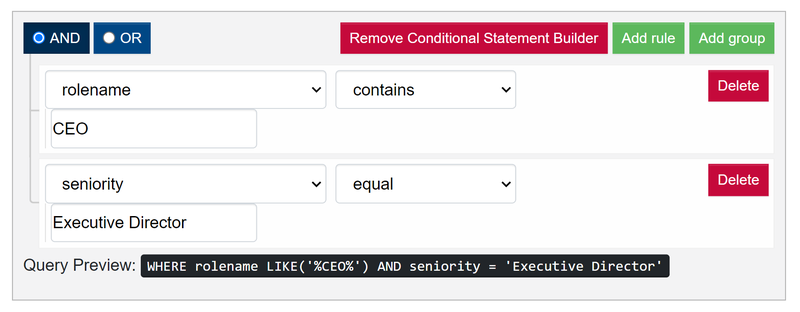 28
FAQ #1: Finding CEO in BoardEx (cont.)
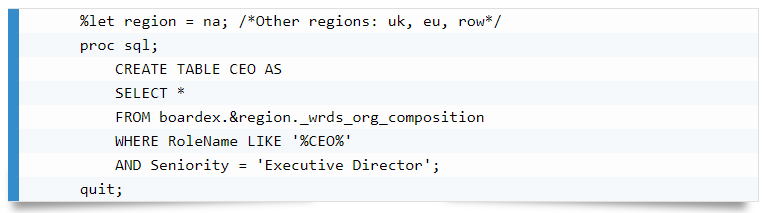 29
FAQ #2: Finding CEO/Chairman Dual Titles
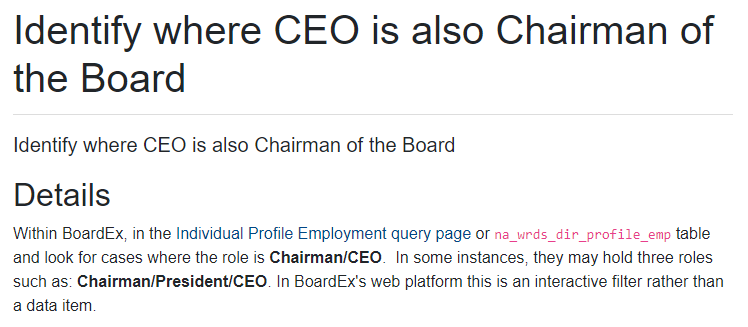 30
FAQ #3: Independent Directors
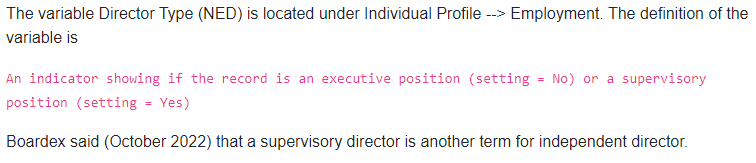 31
WRDS Value-add for Research
People linking: 
https://wrds-www.wharton.upenn.edu/pages/get-data/linking-suite-wrds/wrds-people-link/
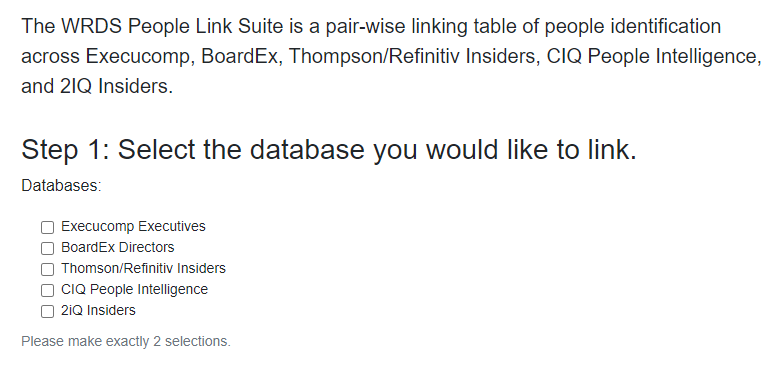 32
WRDS Value-add for Teaching
Network Visualization: https://wrds-www.wharton.upenn.edu/classroom/boardex-network-example/
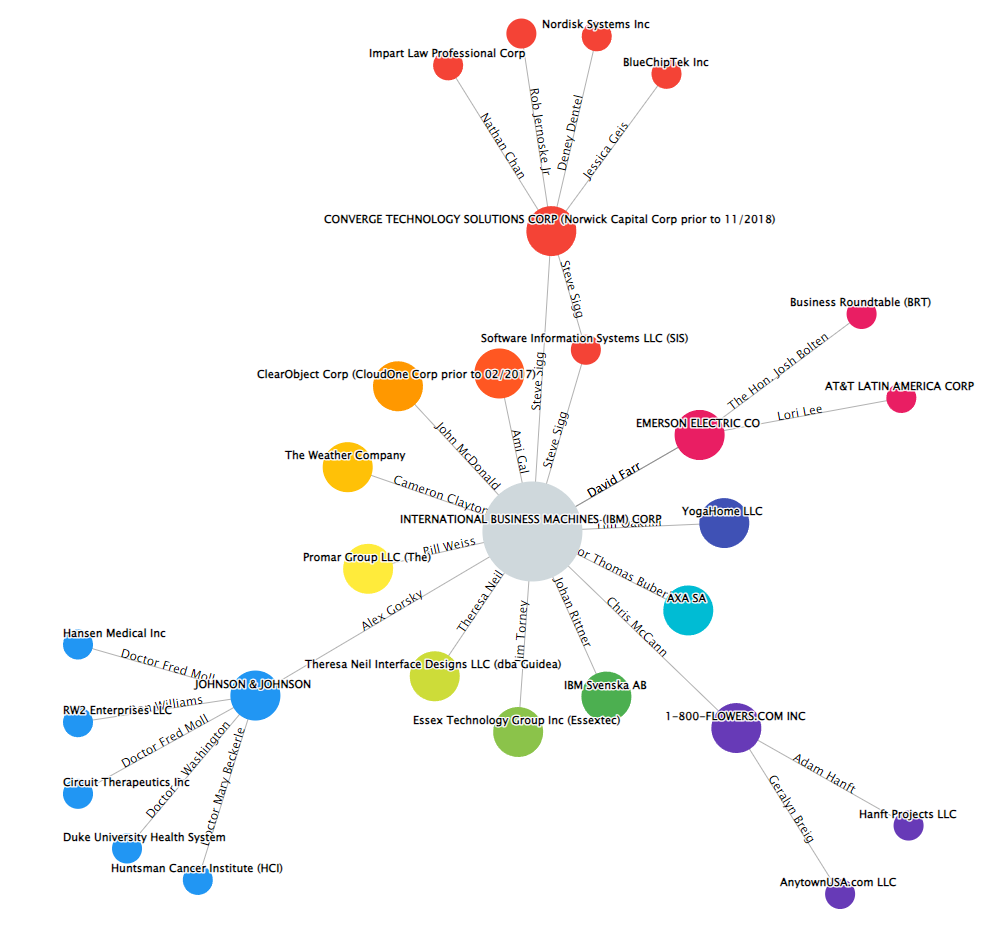 33
WRDS Value-add for Teaching
CEO Salary Trend:  
https://wrds-www.wharton.upenn.edu/classroom/boardex-nba-comparison/
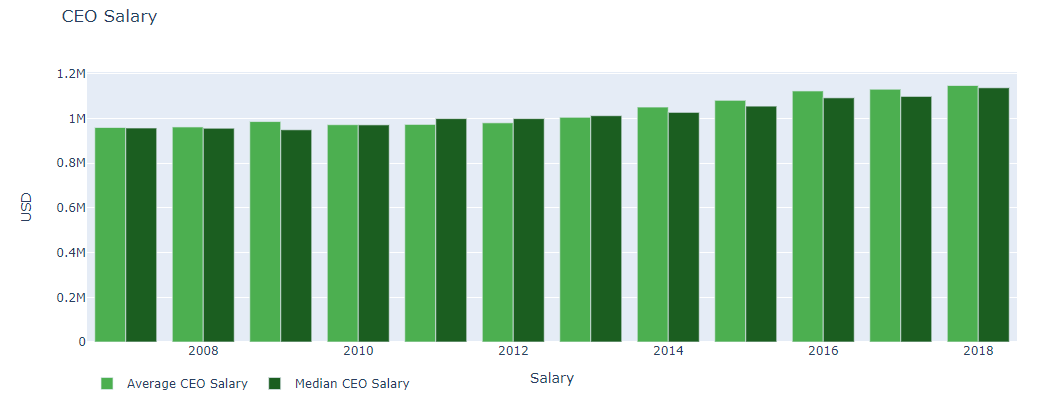 34
In Sum
BoardEx contains extensive information about board members and senior managers of publicly traded and large private companies. 
This information includes biographical details, compensation data, board and committee membership, and connecting networks between individuals and companies and organizations. 

Coverage includes over 25,000 firms in the United States, United Kingdom, Europe, and other parts of the world. Data coverage began in 1999.
35
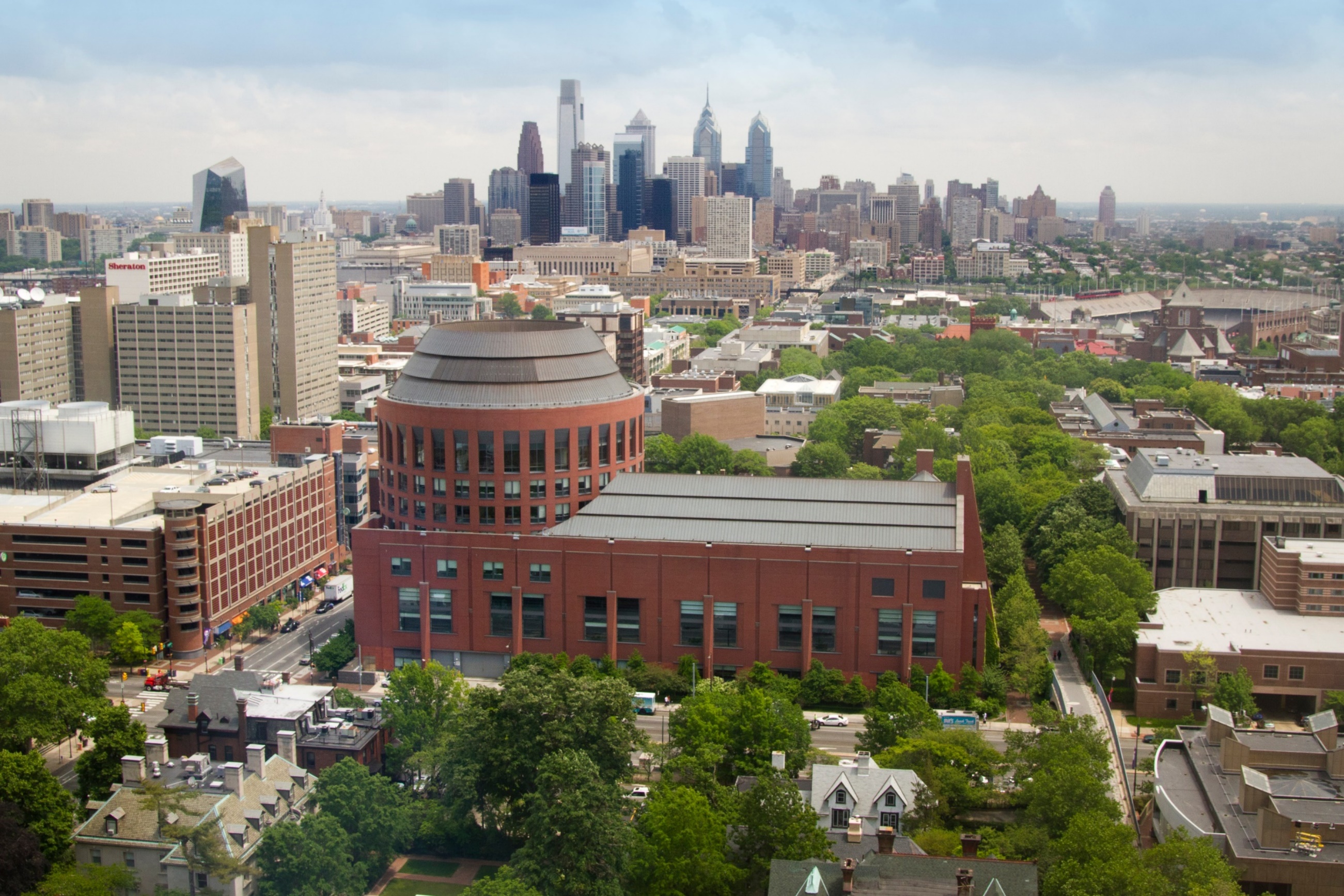 Questions?
Jun (Research Support): jun5@wharton.upenn.edu

Ron (User EX): ronaldr@wharton.upenn.edu
36
Thank You!
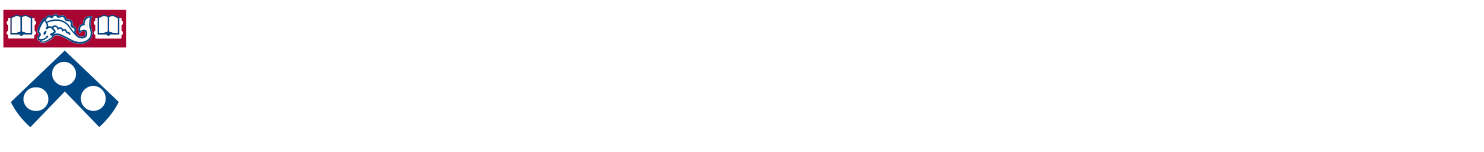